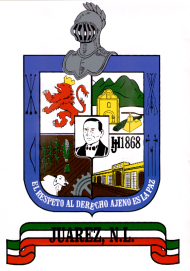 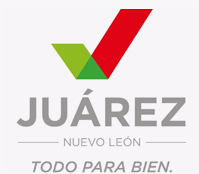 MUNICIPIO DE JUAREZ, N.L.SECRETARIA DE SEGURIDAD PUBLICAADMON. 2015-2018H. CUERPO DE BOMBEROS MUNICIPAL
ANEXO DEL FORMATO

ARTICULO 95 FRACCION VII
INDICADORES ESTRATEGICOS Y DE GESTION
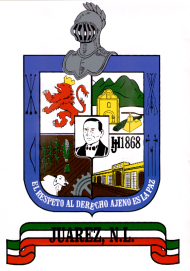 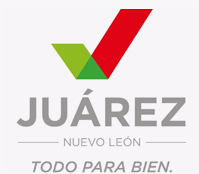 MUNICIPIO DE JUAREZ, N.L.SECRETARIA DE SEGURIDAD PUBLICAADMON. 2015-2018H. CUERPO DE BOMBEROS MUNICIPAL
SERVICIOS PRESTADOS POR UNIDADES
A CARGO DE LA DIRECCION DE
BOMBEROS
OCTUBRE – DICIEMBRE 2017
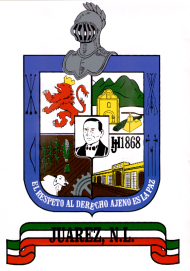 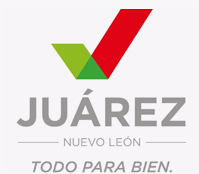 MUNICIPIO DE JUAREZ, N.L.SECRETARIA DE SEGURIDAD PUBLICAADMON. 2015-2018H. CUERPO DE BOMBEROS MUNICIPAL
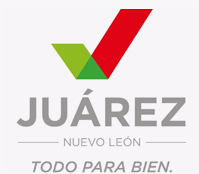 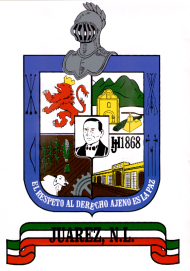 MUNICIPIO DE JUAREZ, N.L.SECRETARIA DE SEGURIDAD PUBLICAADMON. 2015-2018H. CUERPO DE BOMBEROS MUNICIPAL
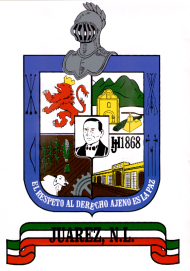 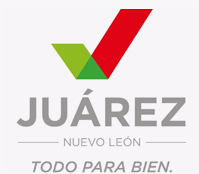 MUNICIPIO DE JUAREZ, N.L.SECRETARIA DE SEGURIDAD PUBLICAADMON. 2015-2018H. CUERPO DE BOMBEROS MUNICIPAL
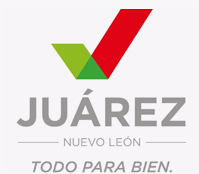 MUNICIPIO DE JUAREZ, N.L.SECRETARIA DE SEGURIDAD PUBLICAADMON. 2015-2018H. CUERPO DE BOMBEROS MUNICIPAL
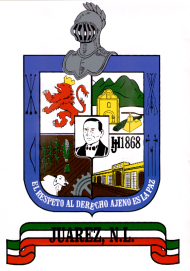 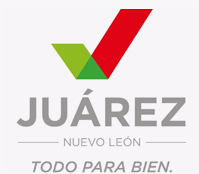 MUNICIPIO DE JUAREZ, N.L.SECRETARIA DE SEGURIDAD PUBLICAADMON. 2015-2018H. CUERPO DE BOMBEROS MUNICIPAL
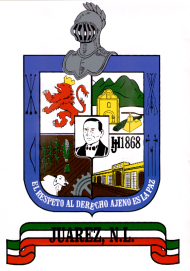 SERVICIOS PRESTADOS POR UNIDADES
A CARGO DE LA DIRECCION DE
PROTECCION CIVIL
OCTUBRE – DICIEMBRE 2017
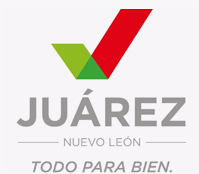 MUNICIPIO DE JUAREZ, N.L.SECRETARIA DE SEGURIDAD PUBLICAADMON. 2015-2018H. CUERPO DE BOMBEROS MUNICIPAL
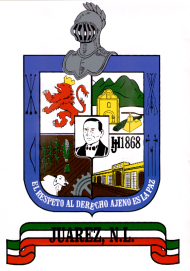 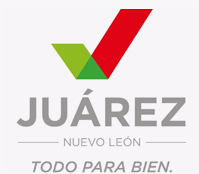 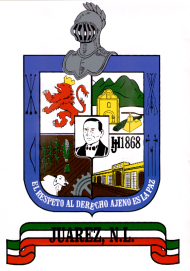 MUNICIPIO DE JUAREZ, N.L.SECRETARIA DE SEGURIDAD PUBLICAADMON. 2015-2018PROTECCION CIVIL MUNICIPAL
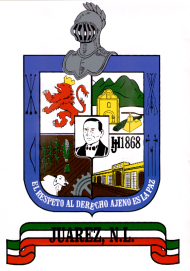 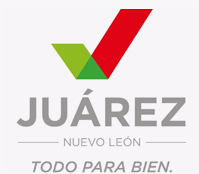 MUNICIPIO DE JUAREZ, N.L.SECRETARIA DE SEGURIDAD PUBLICAADMON. 2015-2018PROTECCIÓN CIVIL MUNICIPAL
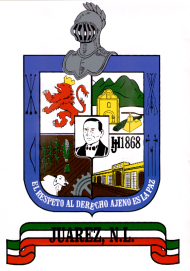 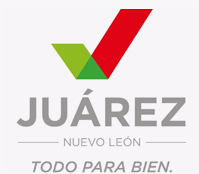 MUNICIPIO DE JUAREZ, N.L.SECRETARIA DE SEGURIDAD PUBLICAADMON. 2015-2018PROTECCIÓN CIVIL MUNICIPAL
SERVICIOS PRESTADOS POR 
EL DEPARTAMENTO DE INSPECCION
A CARGO DE LA DIRECCION DE
PROTECCION CIVIL
OCTUBRE – DICIEMBRE 2017
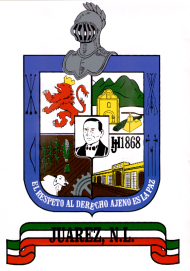 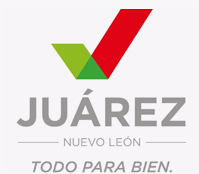 MUNICIPIO DE JUAREZ, N.L.SECRETARIA DE SEGURIDAD PUBLICAADMON. 2015-2018PROTECCIÓN CIVIL MUNICIPAL
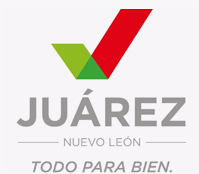 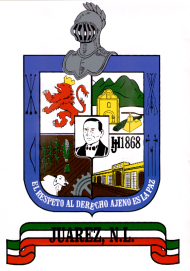 MUNICIPIO DE JUAREZ, N.L.SECRETARIA DE SEGURIDAD PUBLICAADMON. 2015-2018PROTECCION CIVIL MUNICIPAL
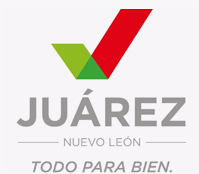 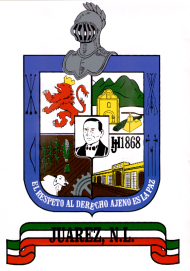 MUNICIPIO DE JUAREZ, N.L.SECRETARIA DE SEGURIDAD PUBLICAADMON. 2015-2018PROTECCION CIVIL MUNICIPAL
DURANTE LOS MESES DE OCTUBRE A DICIEMBRE DEL AÑO 2017, SE REALIZARON LAS SIGUIENTES ACTIVIDADES PARA INFORMACION, PREVENCION Y CAPACITACION DE LA CIUDADANIA.

EN LOS MESES DE OCTUBRE Y DICIEMBRE SE REALIZARON DOS OPERATIVOS, UNO CON MOTIVO DEL DIA DE MUERTOS, QUE SE CELEBRA EL 1 Y DOS DE MUERTOS, EN EL CUAL SE REALIZA LA VISITA A LOS PANTEONES PARA REVISAR QUE SE ENCUENTREN EN BUEN ESTADO.

EN EL MES DE DICIEMBRE SE REALIZA EL OPERATIVO DE LA FERIA DEL COHETE, PARA REVISAR QUE TODO ESTE EN REGLA , Y QUE EL MATERIAL SE TENGA A BUEN RESGUARDO PARA EVITAR TRAGEDIAS.

DUREANTE ESTE PERIODO, SE ENTREGARON TRIPTICOS ALUCIVOS A LA TEMPORADA NAVIDEÑA, PARA EVITAR ACCIDENTES, ASI MISMO CONTIENEN INFORMACION SOBRE LA TEMPORADA INVERNAL.

SE ASISTIO A ESCUELAS PARA DAR PLATICAS Y SIMULACRO DE PRIMEROS AUXILIOS A LOS MAESTROS, ALUMNOS Y PADRES DE FAMILIA QUE DESEARON ASISTIR.
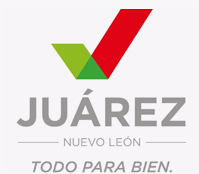 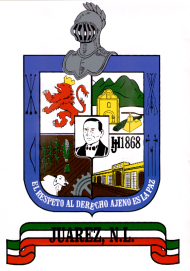 MUNICIPIO DE JUAREZ, N.L.SECRETARIA DE SEGURIDAD PUBLICAADMON. 2015-2018PROTECCION CIVIL MUNICIPAL
TRAMITES REALIZADOS 
POR LA DIRECCION DE
PROTECCION CIVIL
OCTUBRE – DICIEMBRE 2017
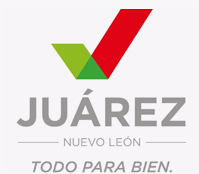 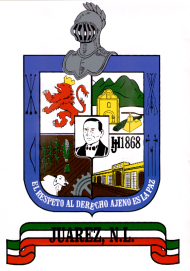 MUNICIPIO DE JUAREZ, N.L.SECRETARIA DE SEGURIDAD PUBLICAADMON. 2015-2018PROTECCION CIVIL MUNICIPAL